INTRODUÇÃO
MATERIAL E MÉTODOS
RESULTADOS
CONCLUSÃO
REFERÊNCIAS
AGRADECIMENTOS
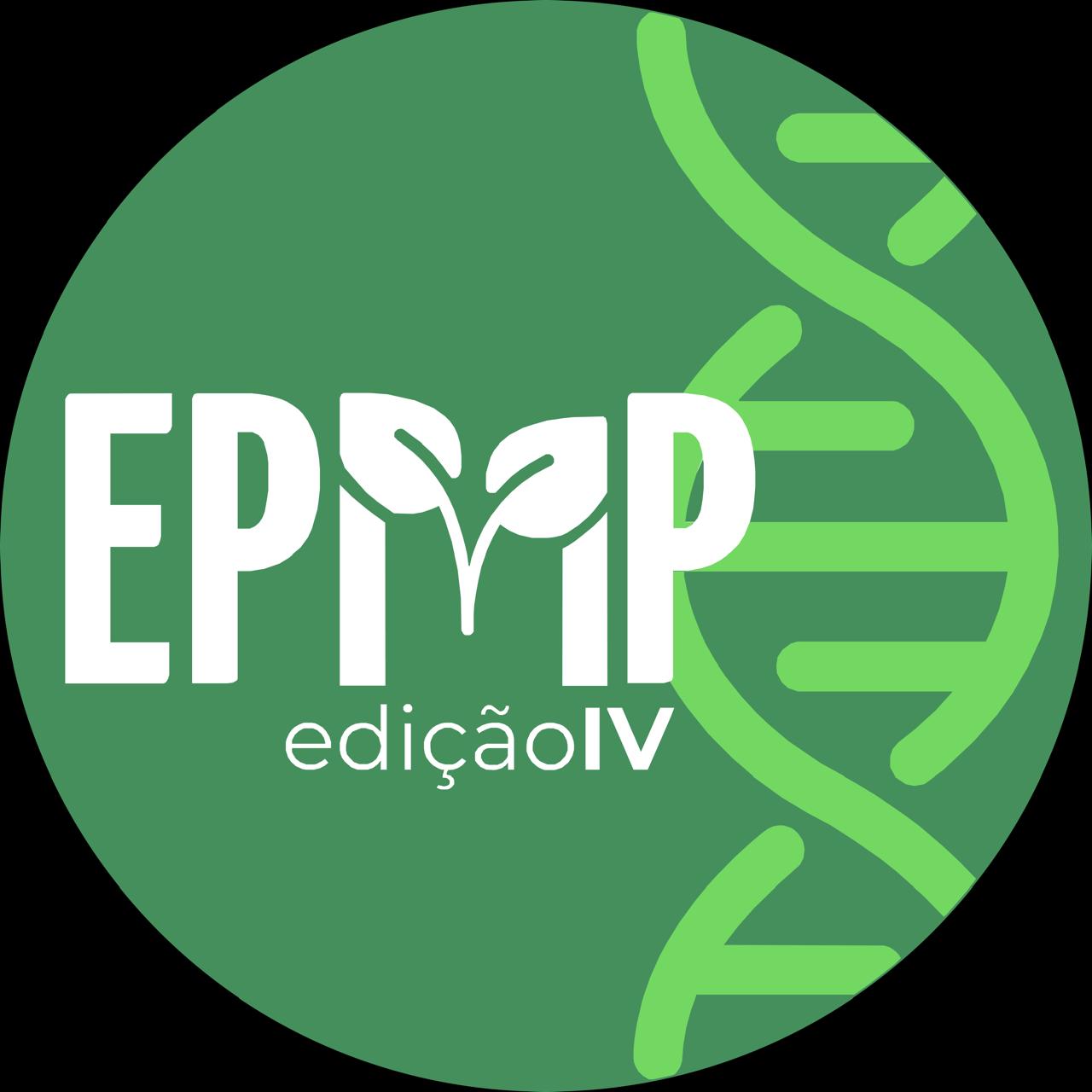 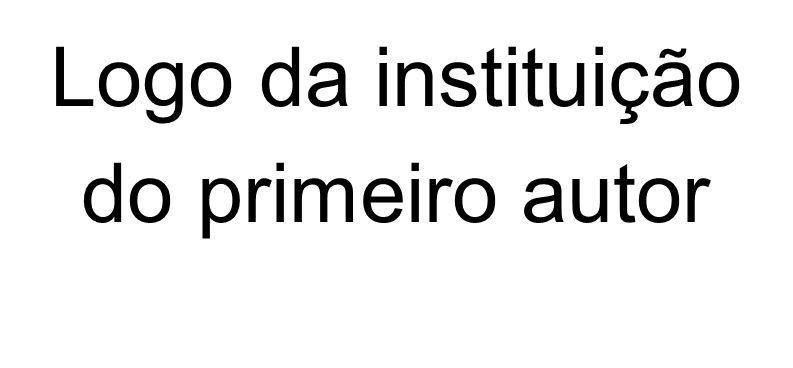 IV Encontro Paulista de Melhoramento de Plantas
18 e 19 de novembro de 2024
Botucatu - SP
TÍTULO: TAMANHO ≤58, NEGRITO, CENTRALIZADO E COM LETRAS MAIÚSCULAS (Exceto nomes científicos)
Primeiro Autor FULANO¹*; Segundo Autor CICRANO¹; Terceiro Autor BELTRANO²    (Obs: O nome do apresentador deverá estar sublinhado)

¹ Faculdade de Ciências Agronômicas, Universidade Estadual Paulista (UNESP), Botucatu, SP. *fulano@unesp.br; ² Instituto Agronômico de Campinas, Campinas, SP.
Apresentar breve comentário (ou esquemas) sobre a importância do trabalho apresentado. As letras devem ser do tamanho que possibilite a leitura à 2 metros de distância do pôster. Sugerimos tamanho 36, justificado, espaçamento entre linha de 1,5 e na primeira linha de 1,5 cm.
Recomendamos fortemente evitar uso excessivo de palavras em todos os tópicos deste trabalho. Dê preferência ao uso de esquemas, figuras e tabelas.
O ultimo parágrafo da introdução deve apresentar os objetivos do trabalhos.
Obs: As recomendações deste modelo são sugestões para melhor visualização impressa do pôster no momento da apresentação.
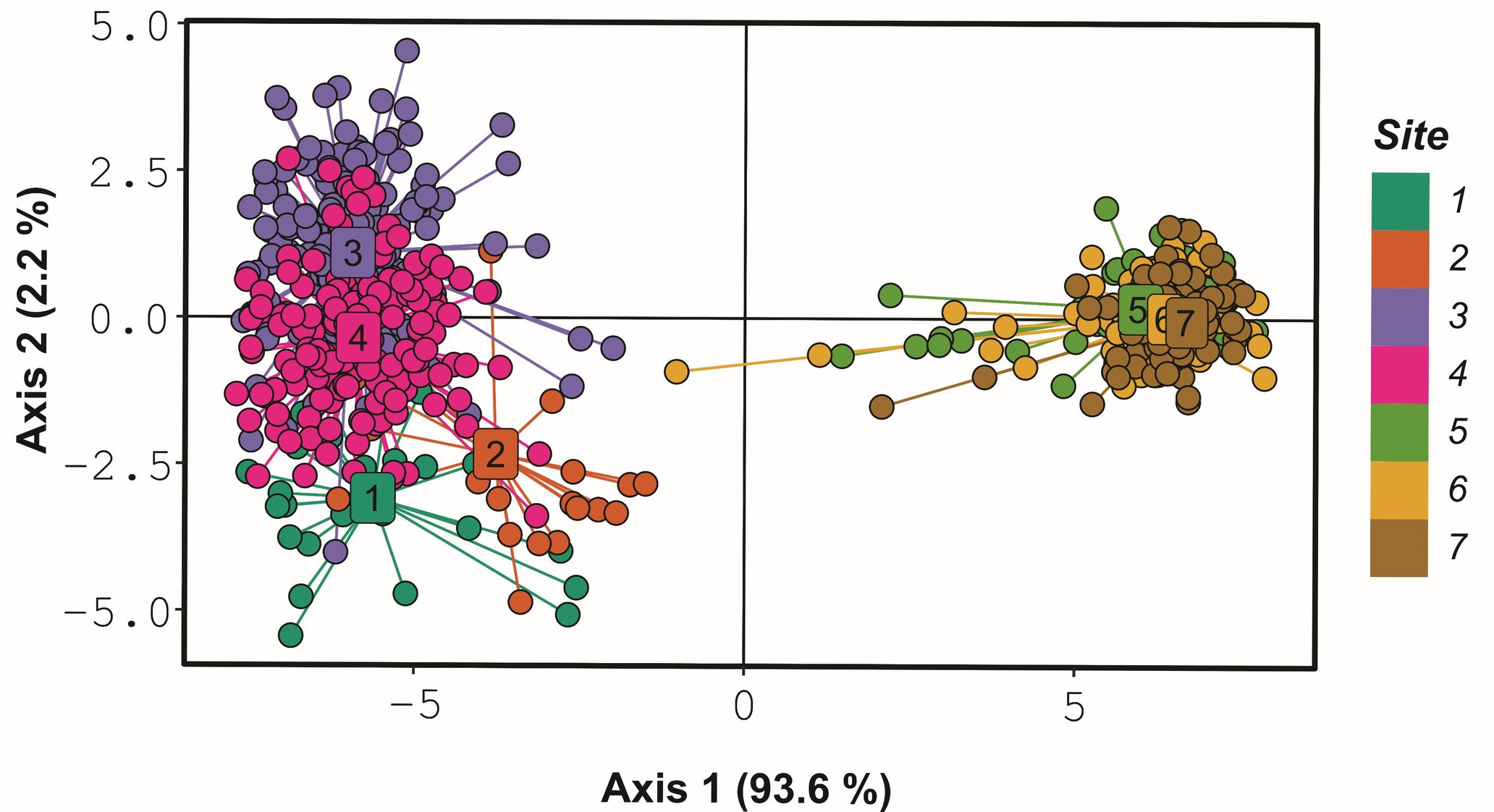 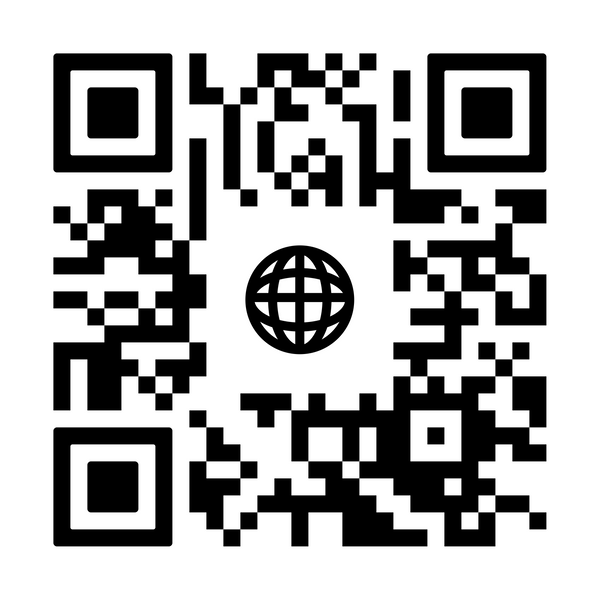 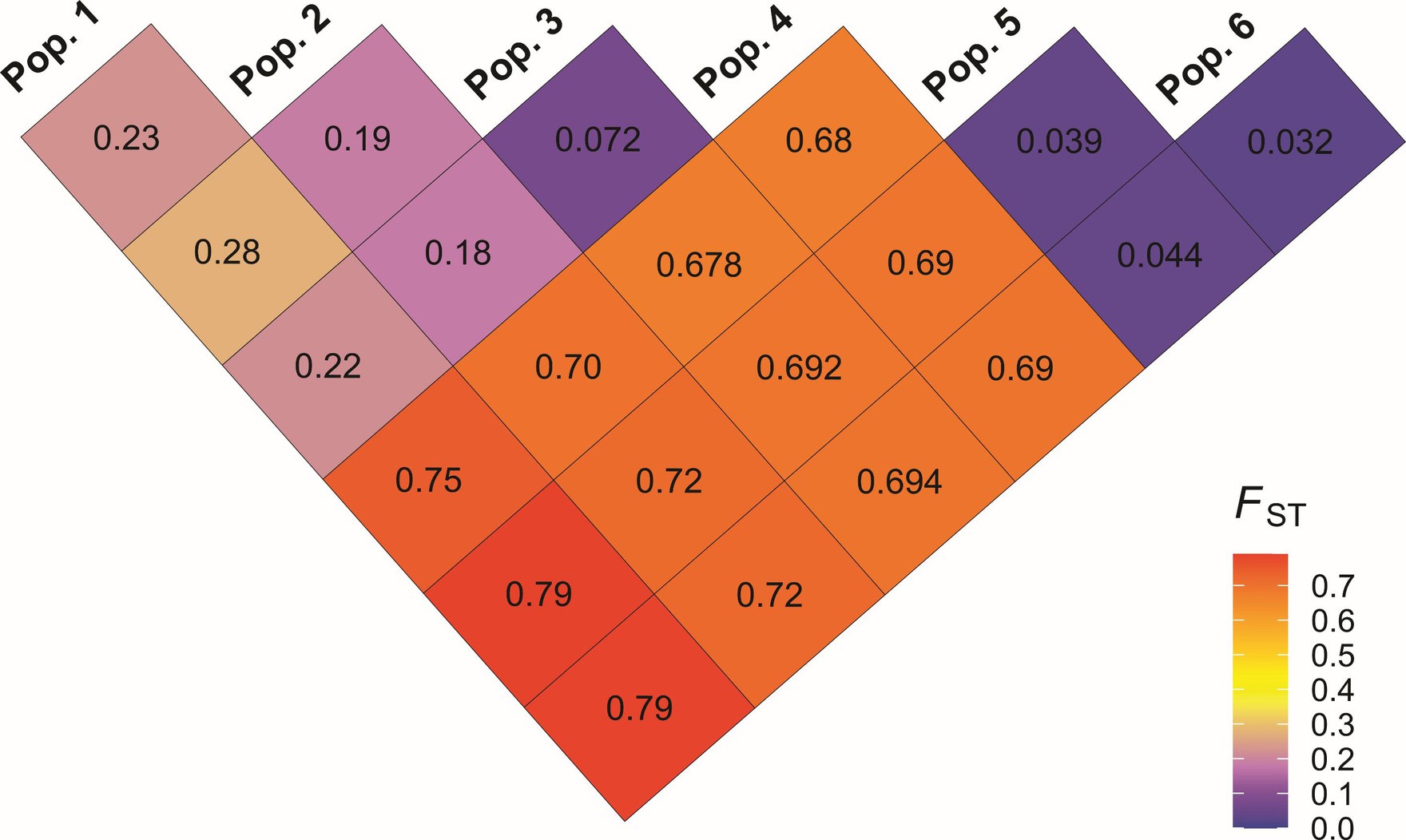 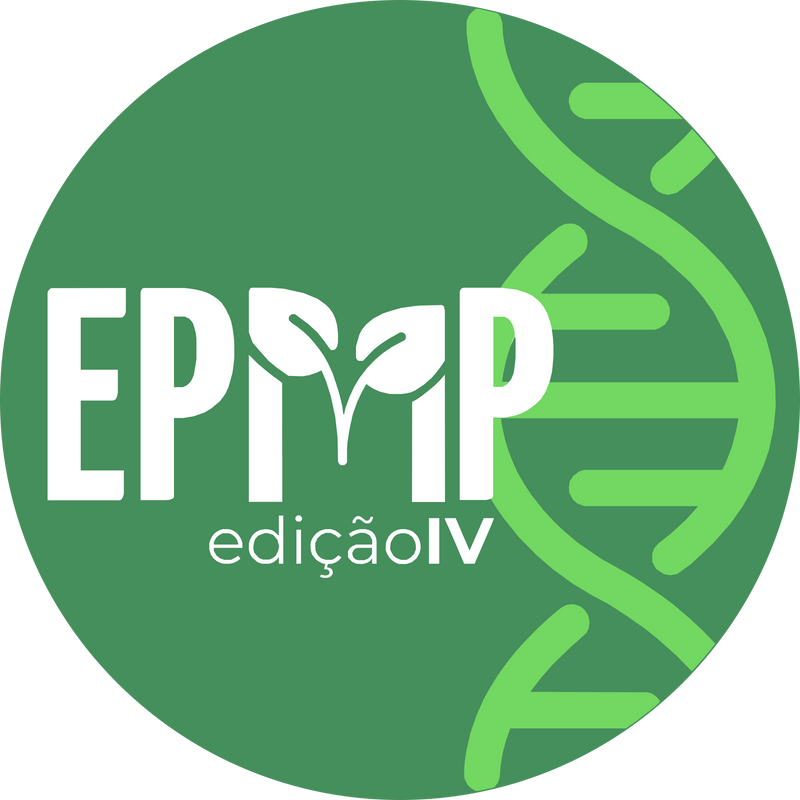 Descrever apenas os itens essenciais para compreensão do trabalho apresentado.
Descrição do delineamento experimental, tratamentos, repetições e amostragem., variáveis analisadas.
O ultimo parágrafo deve conter o(s) tipo(s) de análise(s) dado(s) utilizada(s).
Figura 1.  Legenda de figuras ou tabelas devem está sempre abaixo, justificados, com espaçamento simples entre linhas.
Obs: Incentivamos fortemente o uso preferencial de gráficos para apresentar os resultados. Contudo, em casos que não for possível, a forma de apresentação fica a critério dos autores.
Os gráficos acima são meramente ilustrativos e devem ser substituídos pelos resultados dos autores.
Descrever apenas o essencial.
Referenciar conforme as normas da ABNT.
Referenciar dois ou três artigos científicos ou livros essenciais para o trabalho apresentado.
Agências de fomento etc.
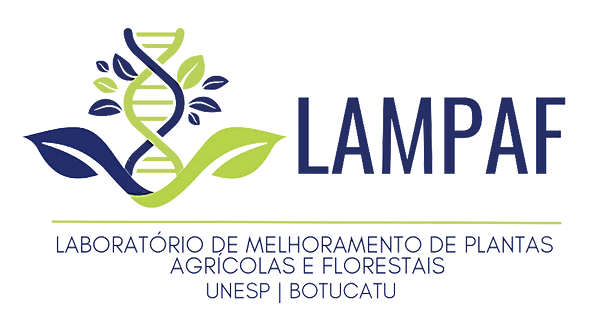 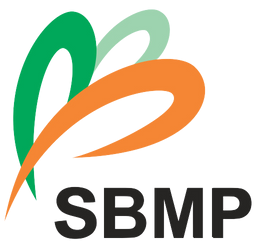 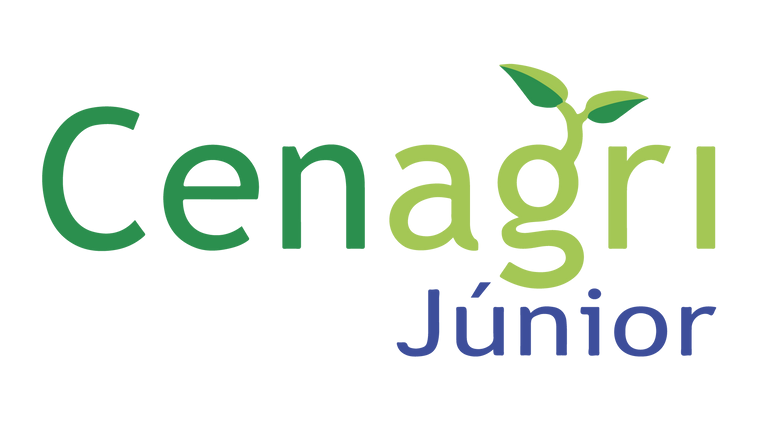 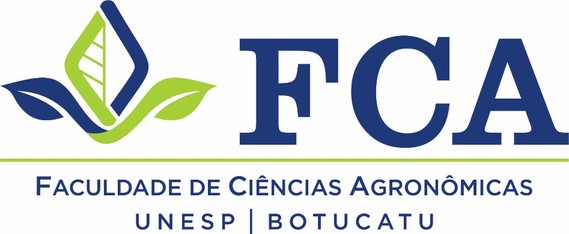 [Speaker Notes: 1]